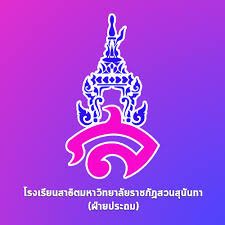 วิชาภาษาไทย ชั้นประถมศึกษาปีที่ ๒
คำศัพท์ที่ควรรู้
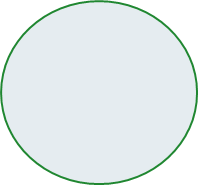 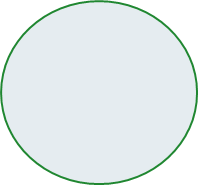 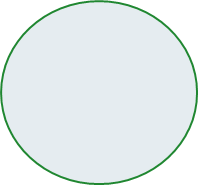 เงย
เพิ่ม
เกิด
เปิด
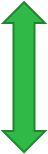 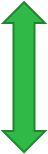 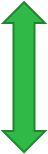 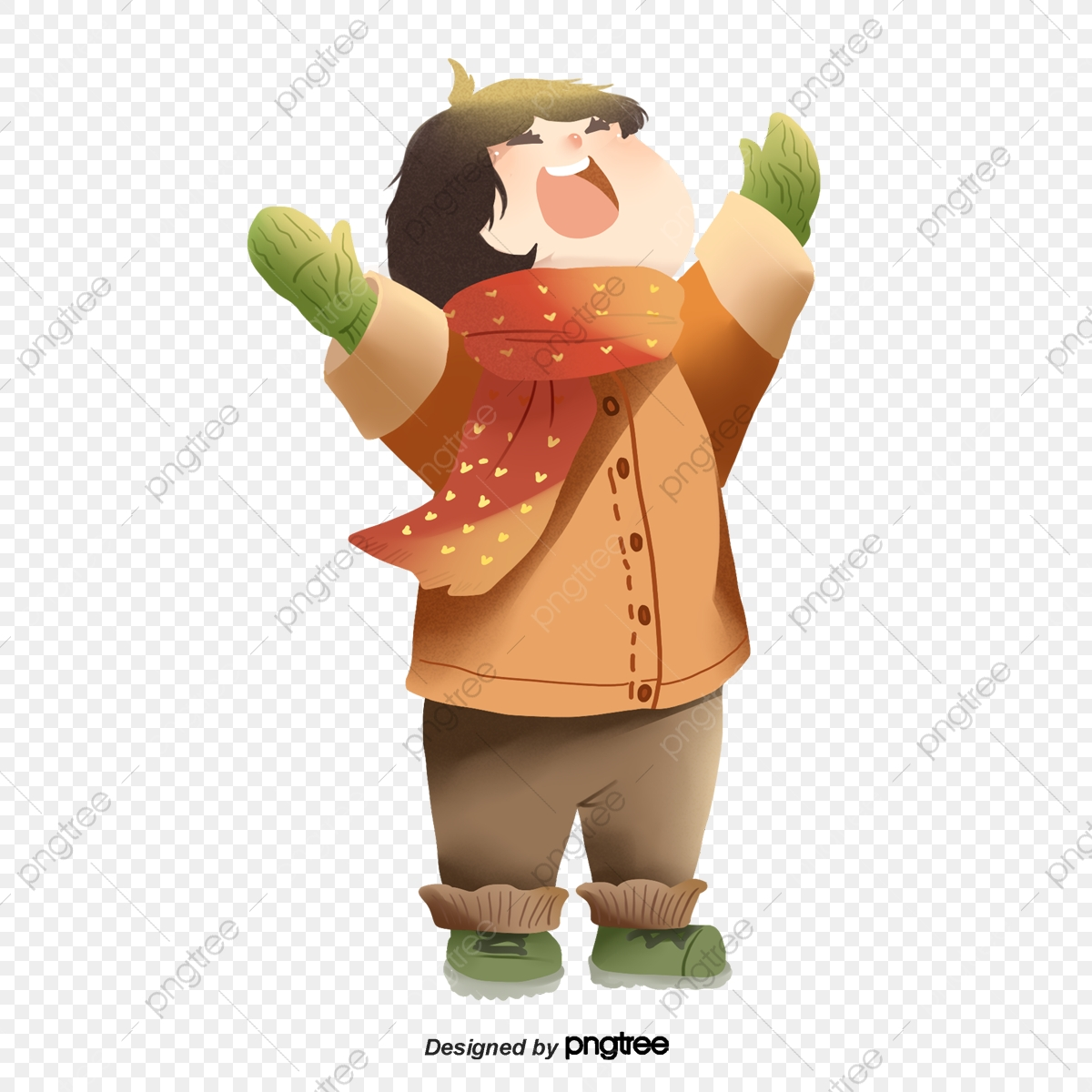 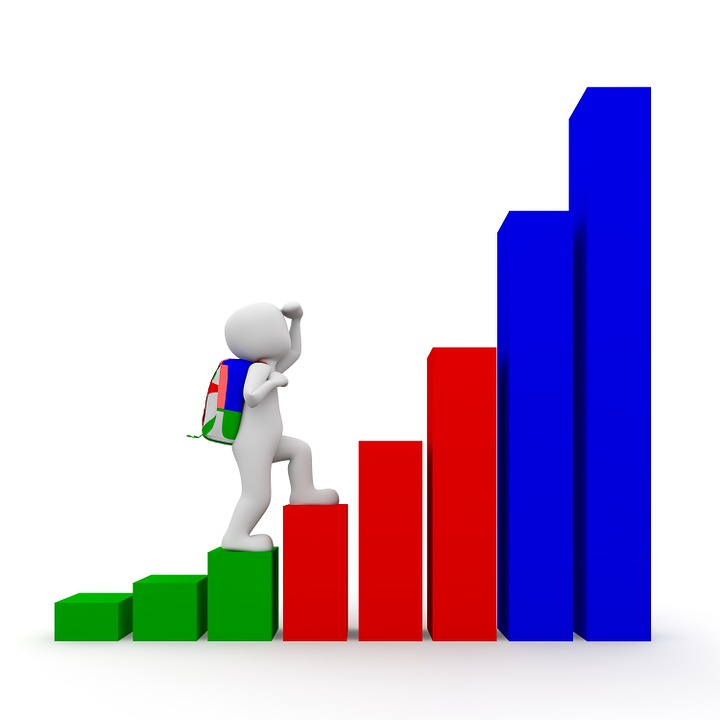 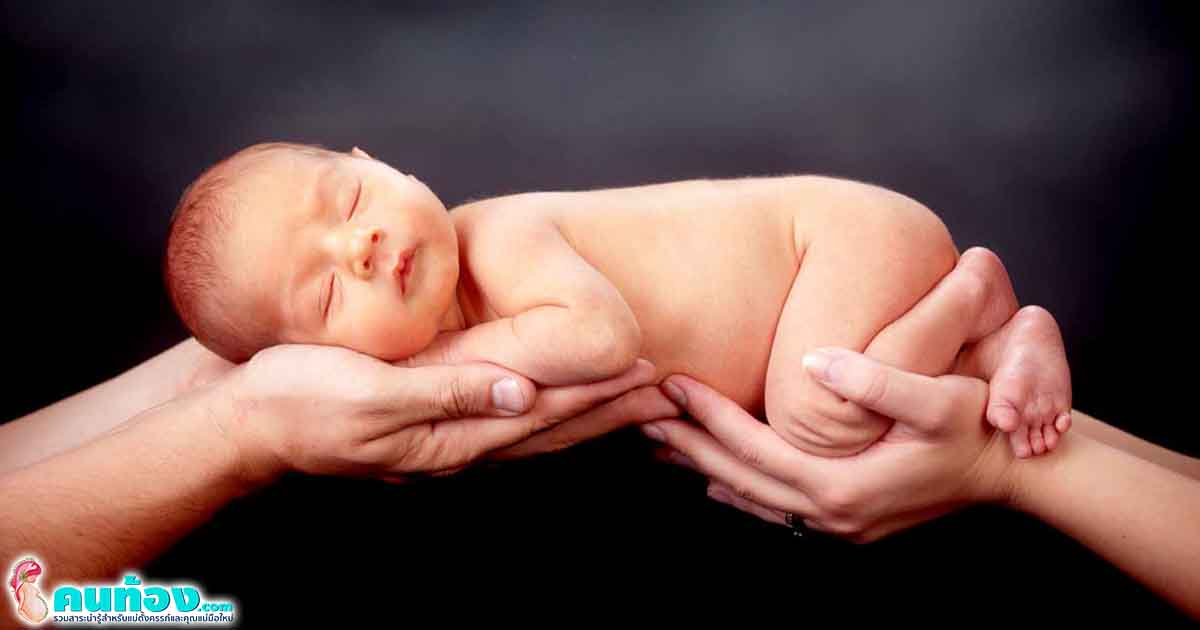 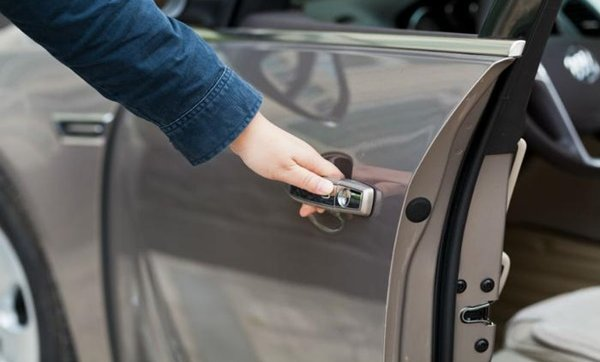 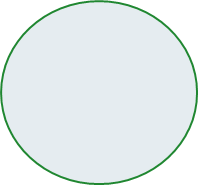 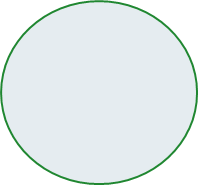 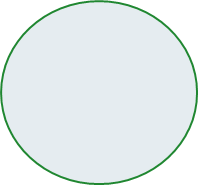 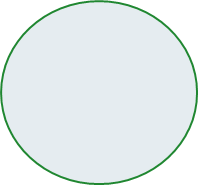 เดิน
เจอ
เตย
เธอ
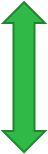 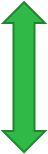 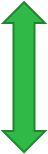 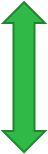 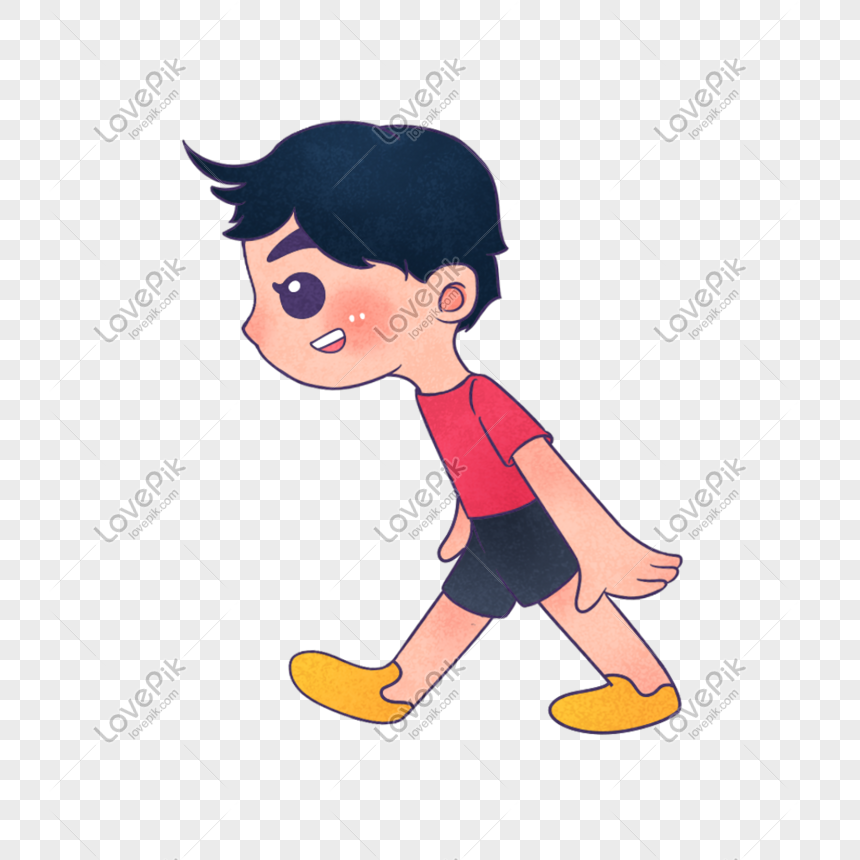 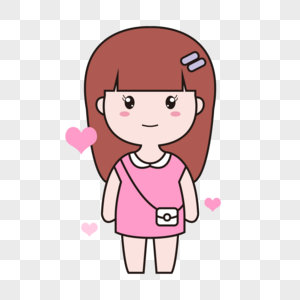 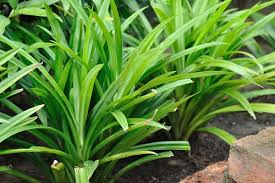 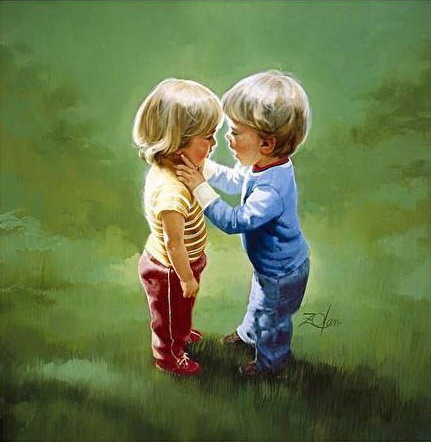 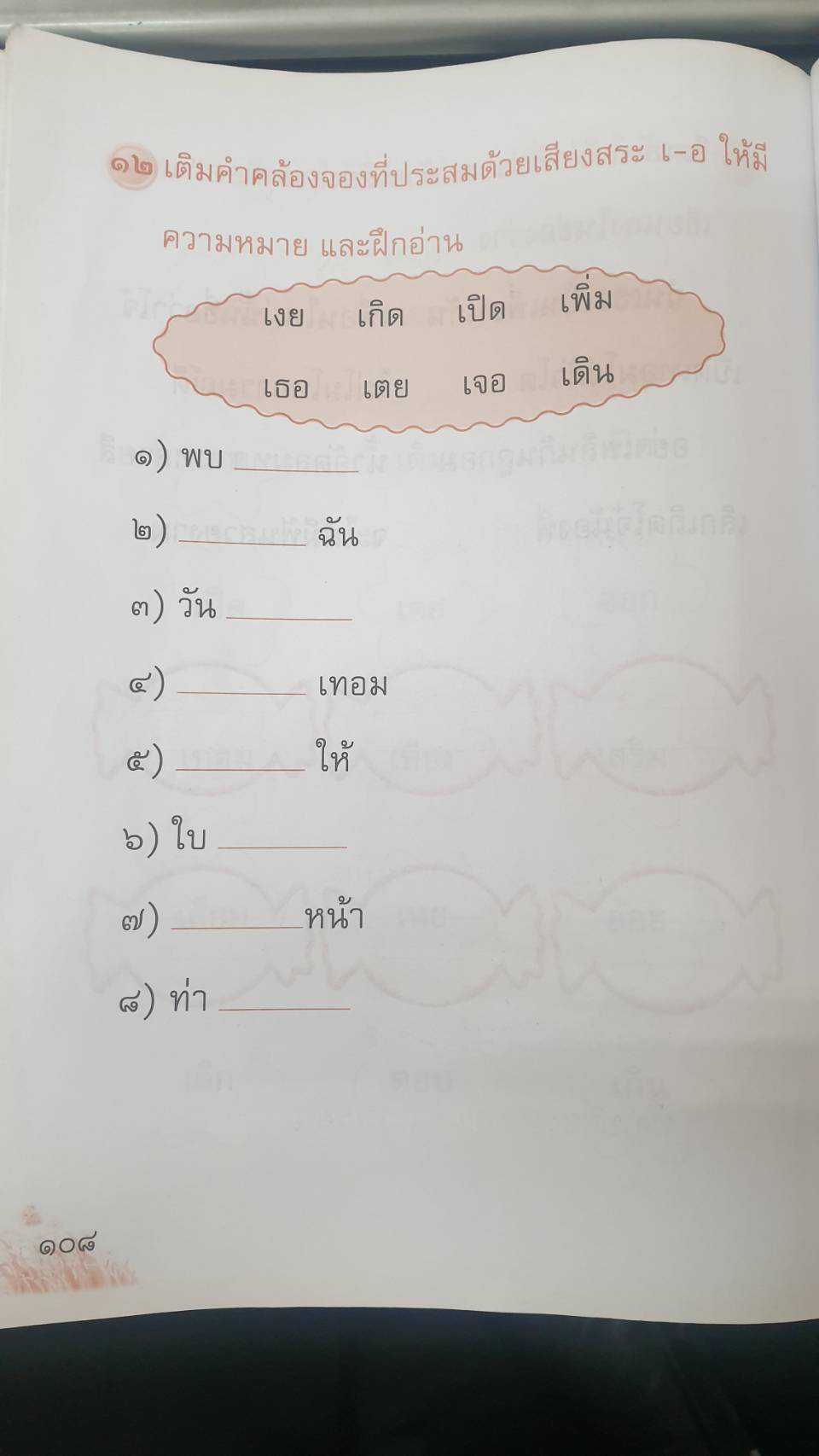 เจอ
เธอ
เกิด
เปิด
เพิ่ม
เตย
เงย
เดิน
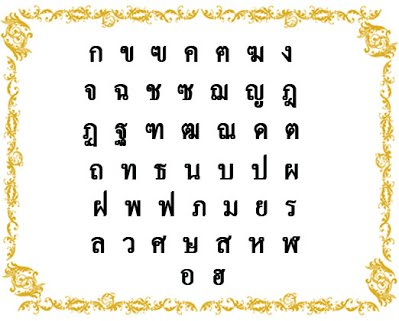 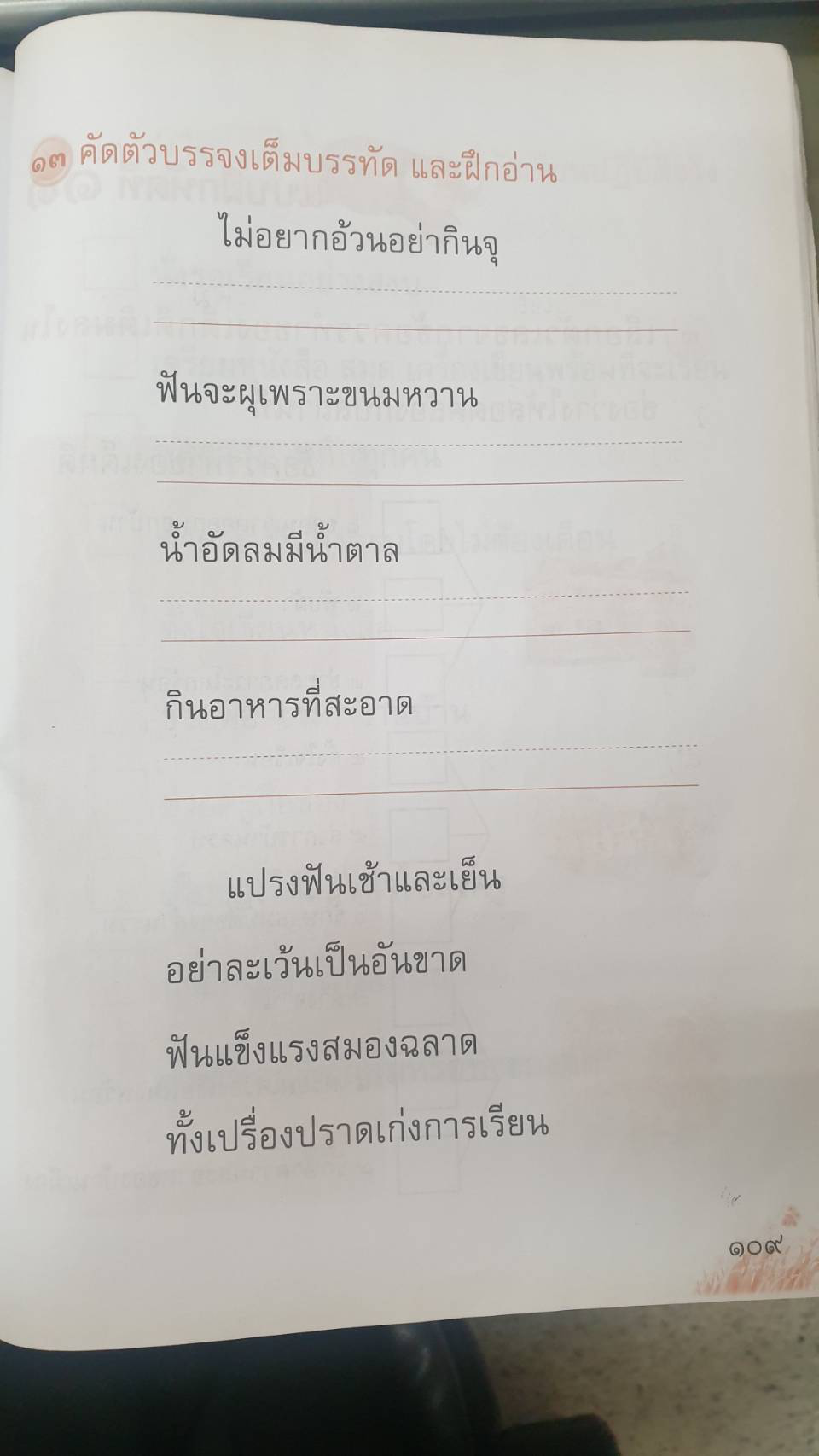